Мастер-класс«Загадка как средство развития речи дошкольников»
Цель мастер класса: предоставить возможность использования методов ТРИЗ по составлению загадок по опорным таблицам.
Задачи:
-познакомить с особенностями, методикой, алгоритмом составления загадок детьми, формами работы;
-показать на конкретных примерах способы составления загадок в работе по речевому развитию.
Прогнозируемый результат: 
-получение педагогами представления о методике составления загадок по опорным таблицам разными способами;
- Активизация внедрения в образовательный процесс воспитателей методов и приёмов стимуляции интеллектуальных, творческих способностей детей.
ВИДЫ ЗАГАДОК
АВТОРСКИЕ
НАРОДНЫЕ
ТИПЫ ЗАГАДОК
ЗАГАДКИ-ПЕРЕВЁРТЫШИ
ОПИСАТЕЛЬНЫЕ
ЗАГАДКИ-РИФМЫ
ЗАГАДКИ -ЗВУКОПОДРАЖАНИЯ
МЕТОДИКА СОСТАВЛЕНИЯ ЗАГАДОК ПО ОПОРНЫМ ТАБЛИЦАМ
1 этап.Предварительная работа: научить детей сравнивать предметы «На что похоже?»
2 ЭТАПАлгоритм сочинения загадок по опорным таблицам:                1 СПОСОБ1.Составление опорной таблицы вида:
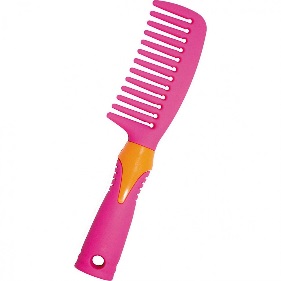 2.Выбор объекта         Расческа     (
3.Заполенение левой части таблицы: «На что похожа?»           Расческа
4.Заполнение правой части таблицы:    «Чем отличается?  
              Расческа
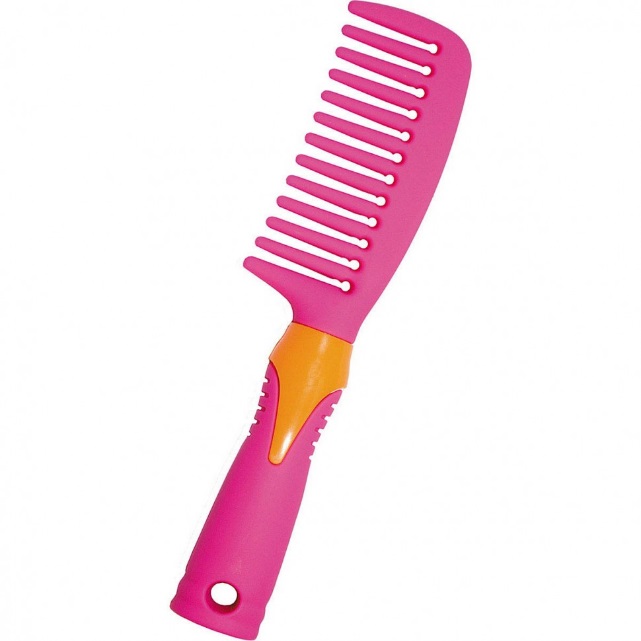 5.Вставка «слов-связки»- КАК, НО.Составление загадки о расчёске          ЗАГАДКАЧто это?Как забор, но нельзя лазить.Как пила, но не пилит.Как трава, но не растёт.
2 СПОСОБ.
1.Составление опорной таблицы вида:
2.Выбор объекта
               Солнце
4.Заполнение правой части таблицы:
3.Заполнение левой части таблицы:
СОЛНЦЕ
СОЛНЦЕ
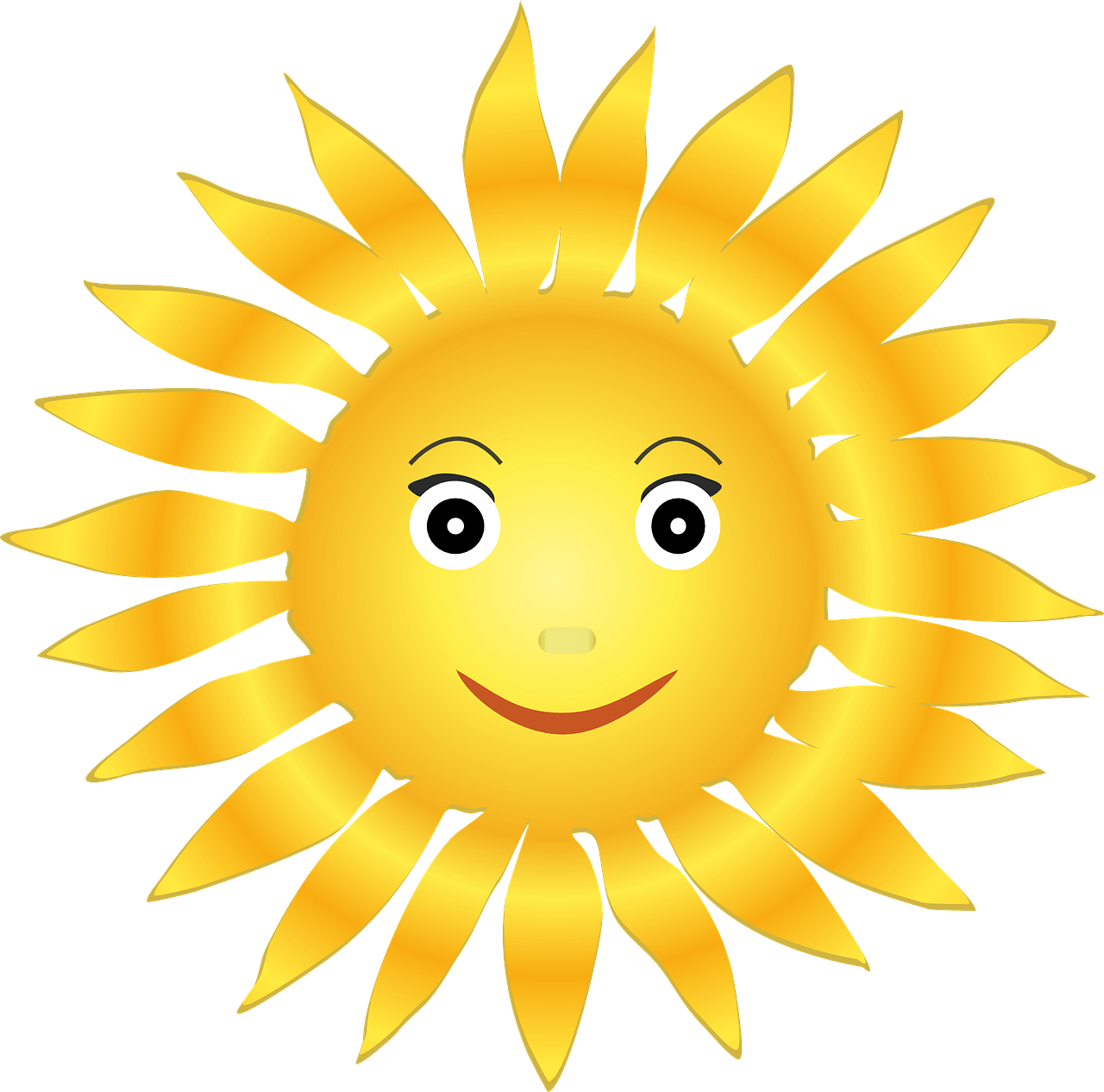 5.Вставка «слов-связки» - А НЕ
Загадка:
Что это?
Яркое, а не лампа?
Круглое, а не колесо?
Жаркое, а н огонь
Третий способ1.Составление опорной таблицы:
2.Выбор объекта
Комар
3.Заполнение левой части таблицы
4.Заполнение правой части таблицы
КОМАР
КОМАР
5.Вставка «слов-связки»-А НЕ Составление загадки о комаре
Загадка.
Кто это?
Летает, а не самолёт?
Пищит, а не мышь?
Кусается, а не собака?
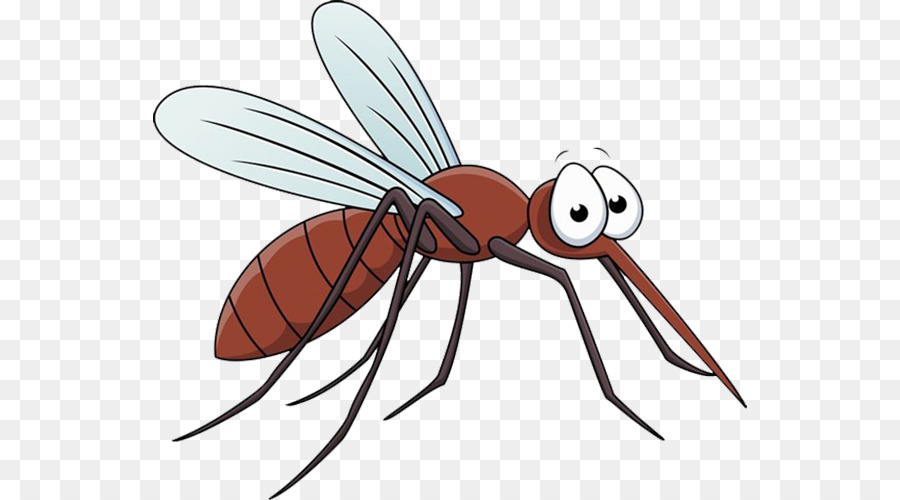 ТРЕНИНГ
КАК, НО
А НЕ
А НЕ
Формы работы с детьми по составлению загадок:
Составление загадок коллективно для одного отгадчика.

Один ребёнок отправляется за дверь. Воспитатель с детьми выбирает предмет и обсуждает, как составить загадку. Предмет прячется, приглашается ребёнок и кто – то из детей загадывает загадку.

Составление и загадывание загадок детей друг другу в двух командах или подгруппах.

Составление загадок дома по опорным таблицам. К этой работе активно подключаются родители.
Спасибо за внимание.